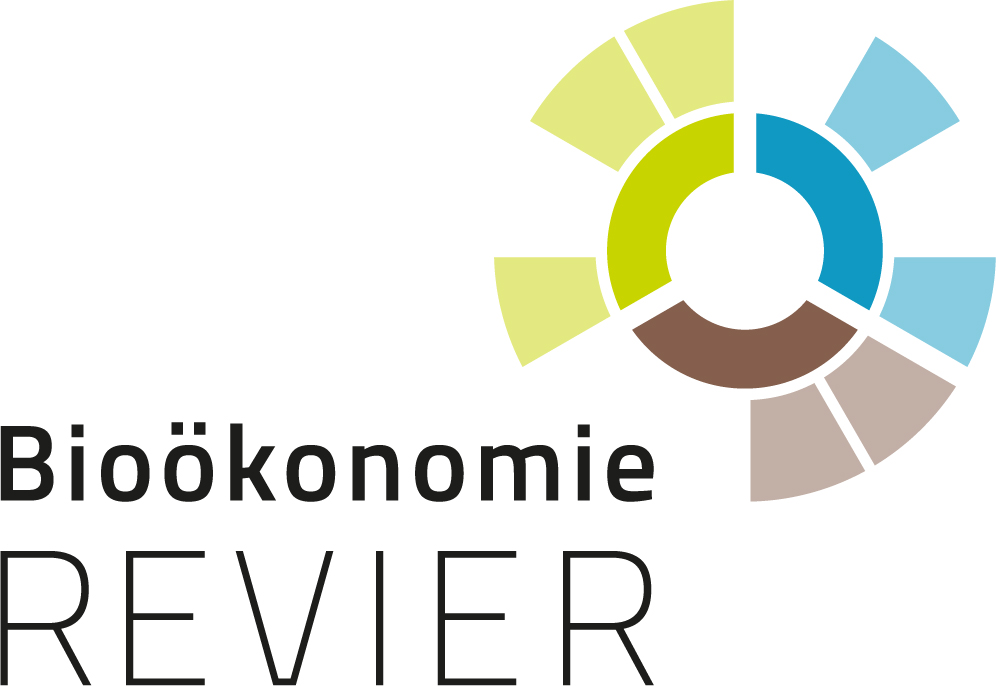 Project course "Bioeconomy in the Rhenish mining area"
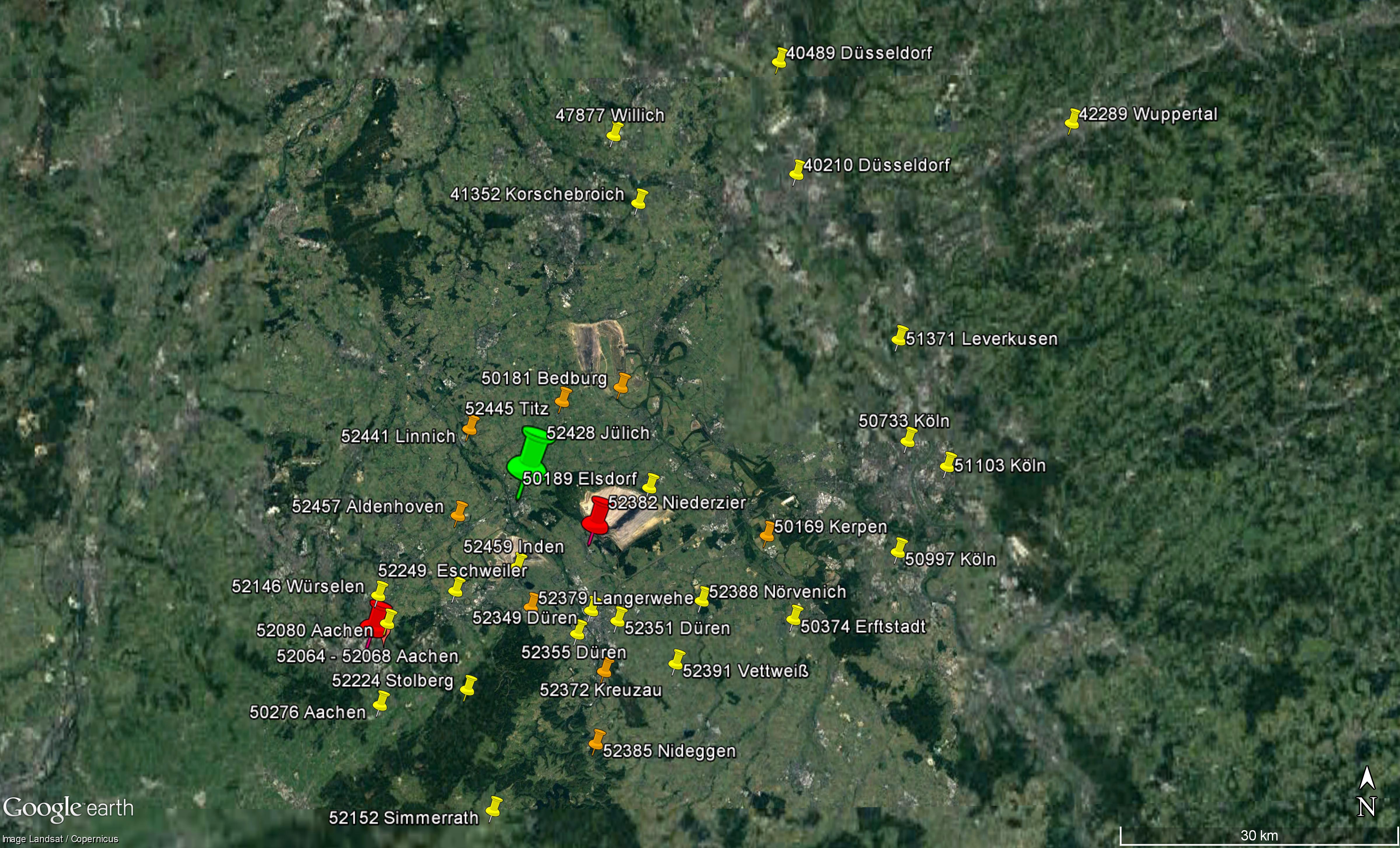 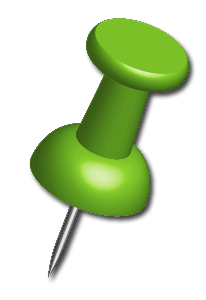 >50 Antworten
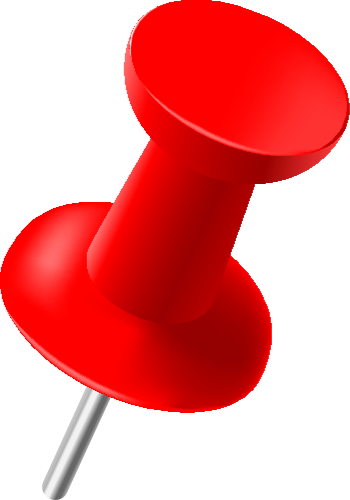 >20 Antworten
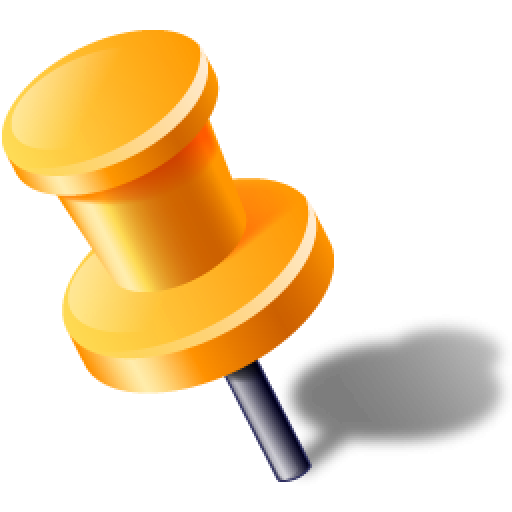 >5 Antworten
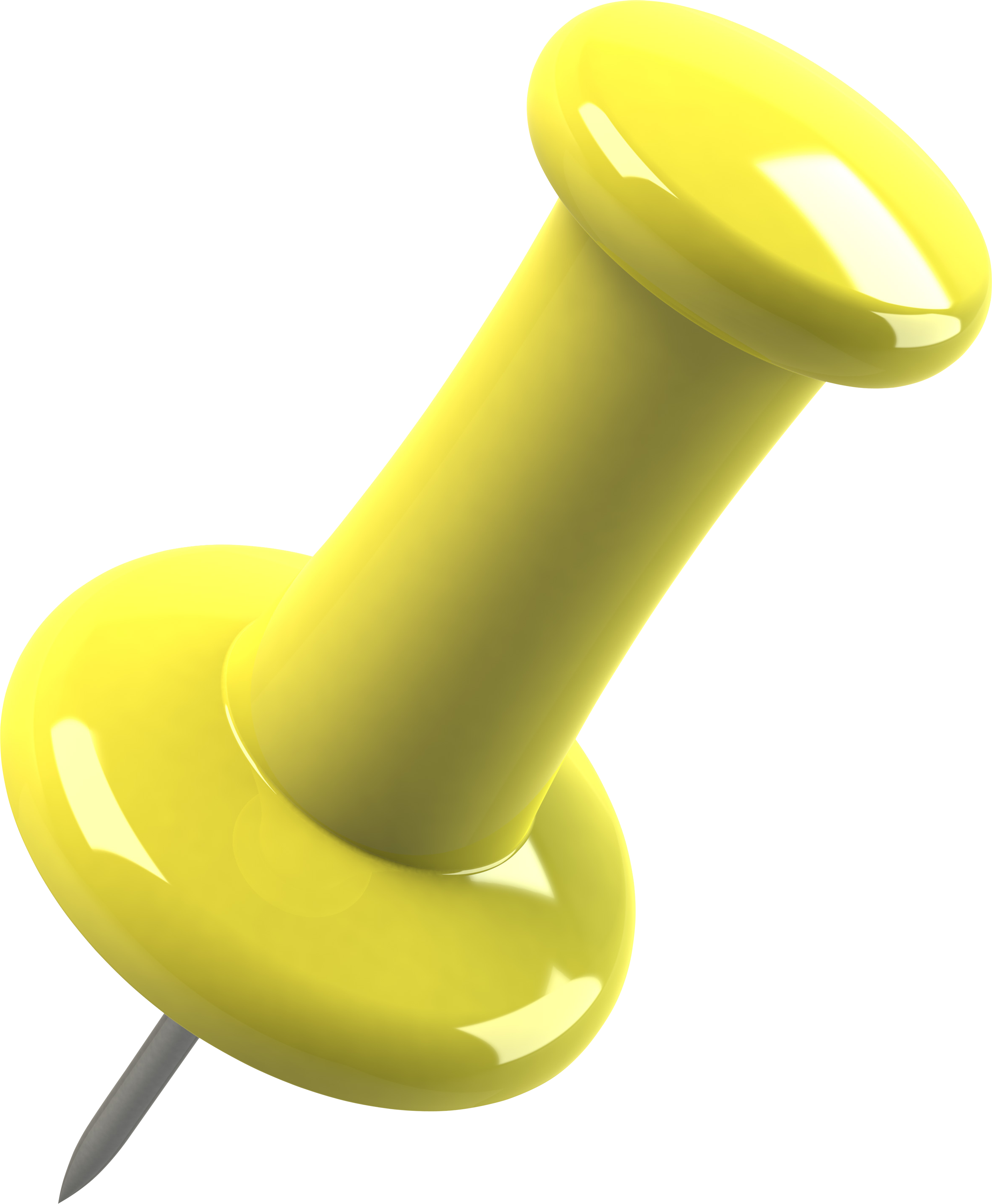 < 5 Antworten
Survey results
Rania Rosenbauer, Alexandra Nitzsche, Saba Waraich, Q1, 2020/2021
214 participants, wide spectrum (distribution) in

age 
sex 
Education
activity
Number of persons in the household

Only 4% of respondents are directly or indirectly involved in open pit mining.
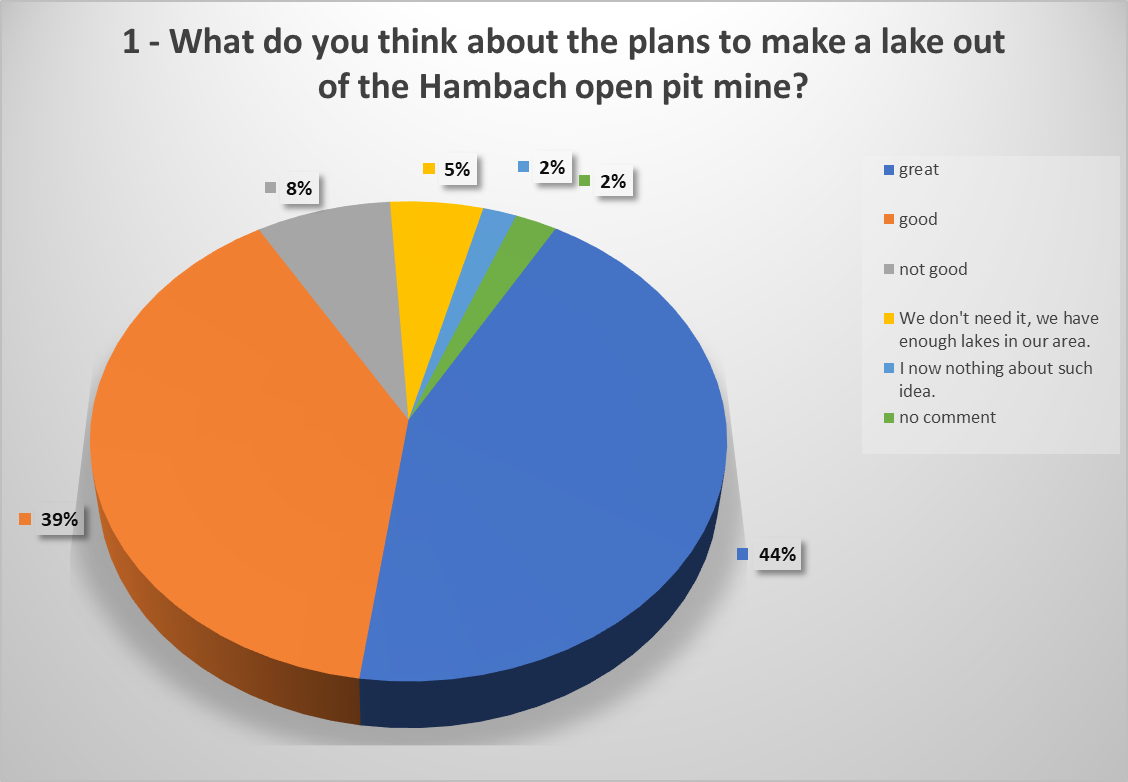 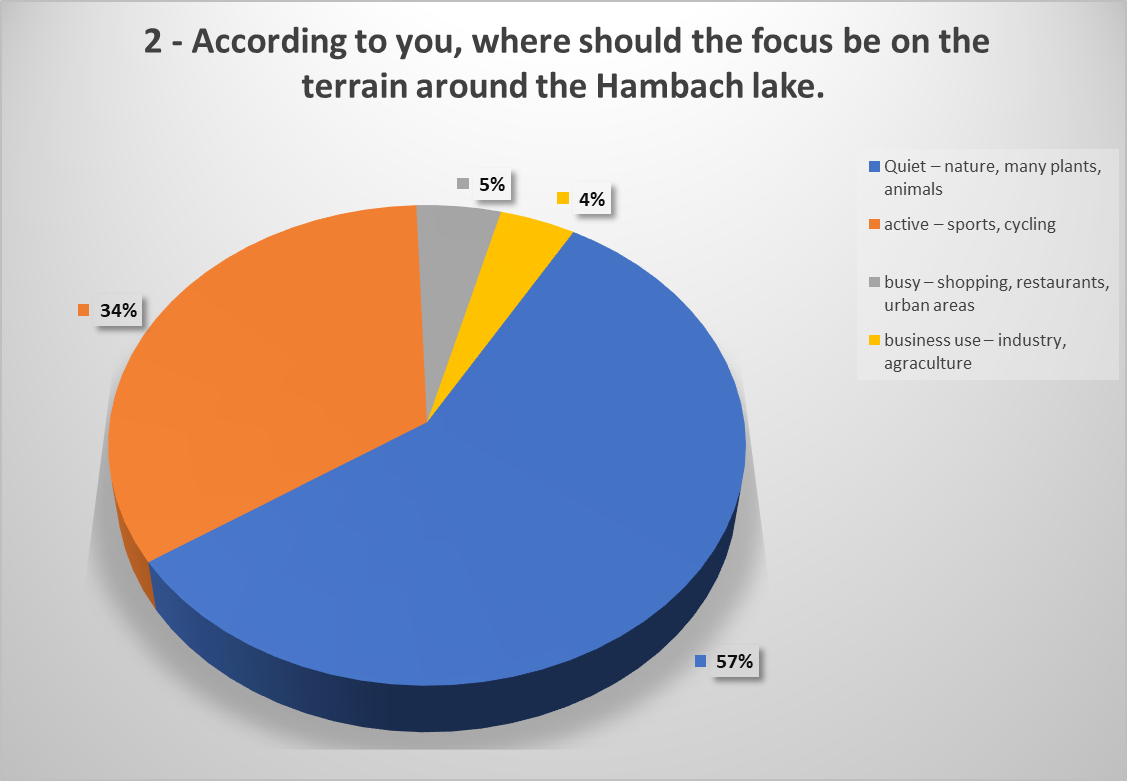 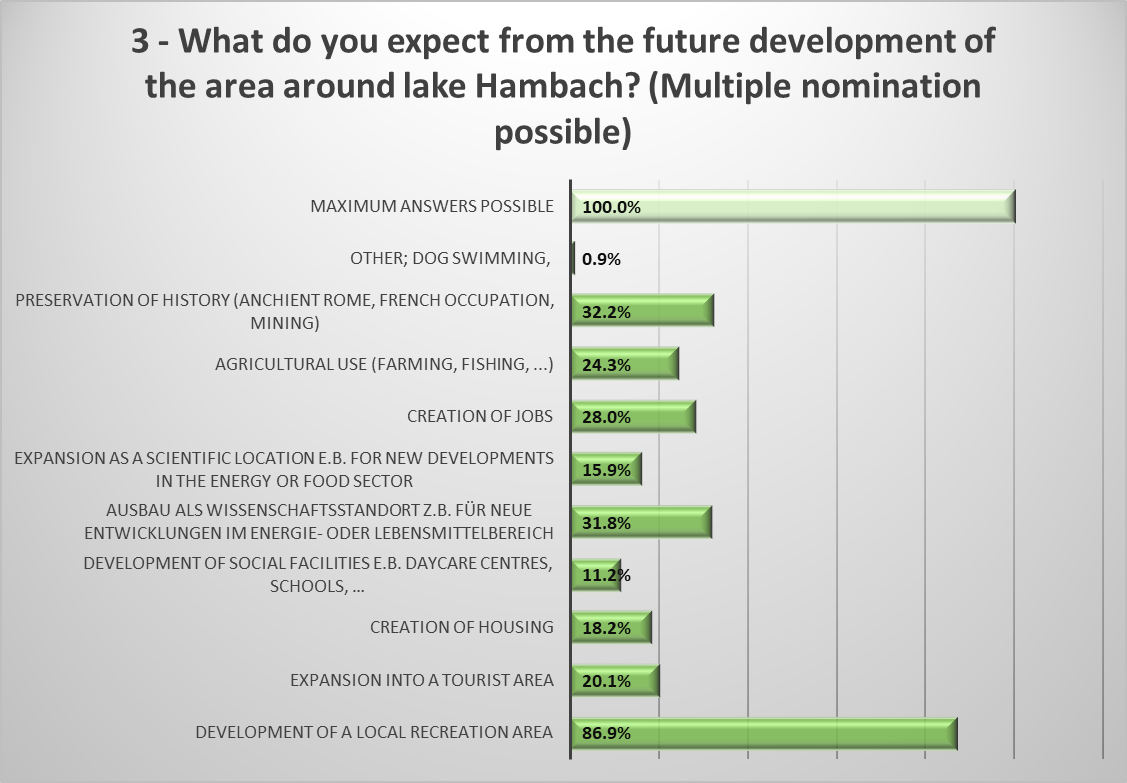 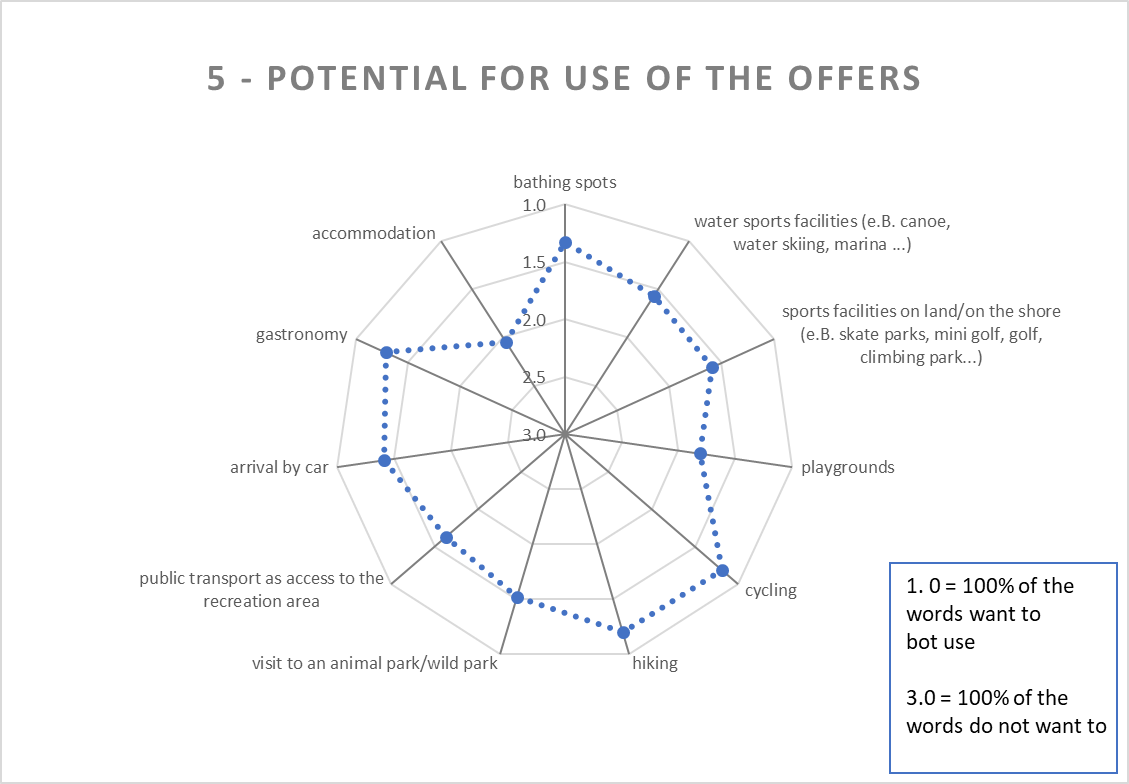 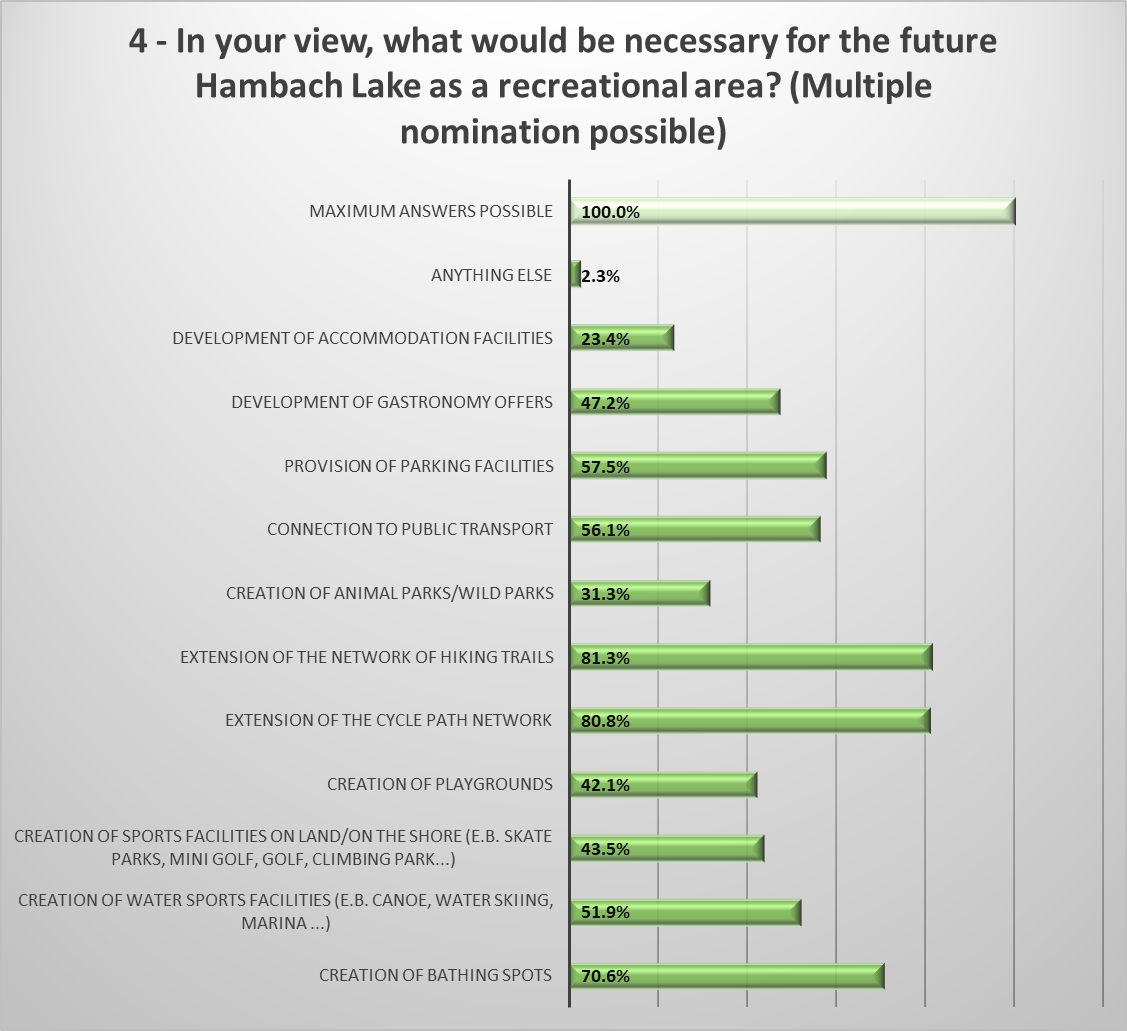 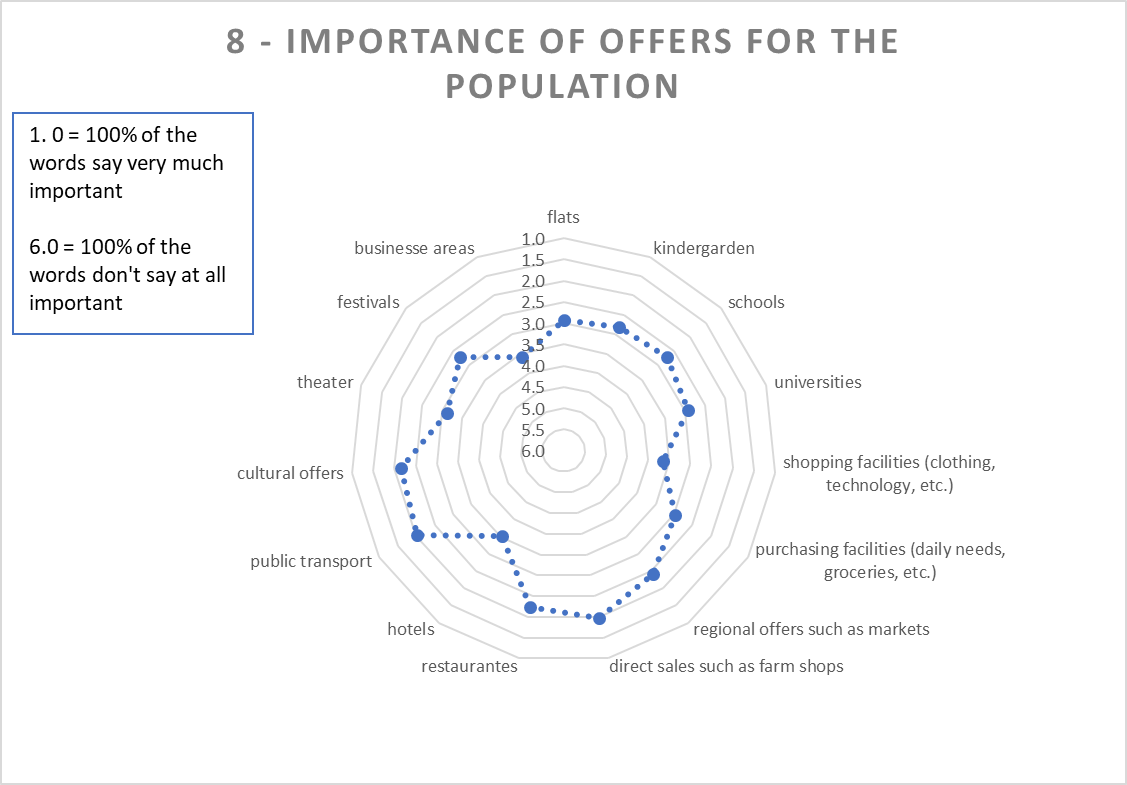 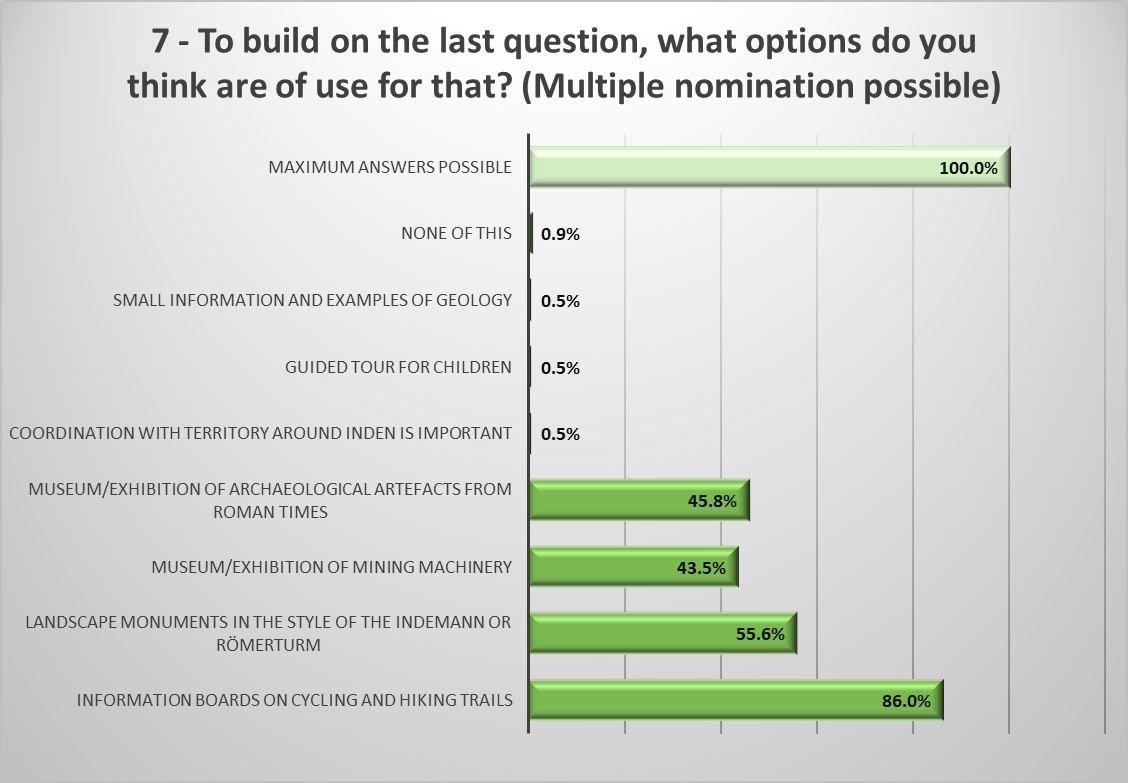 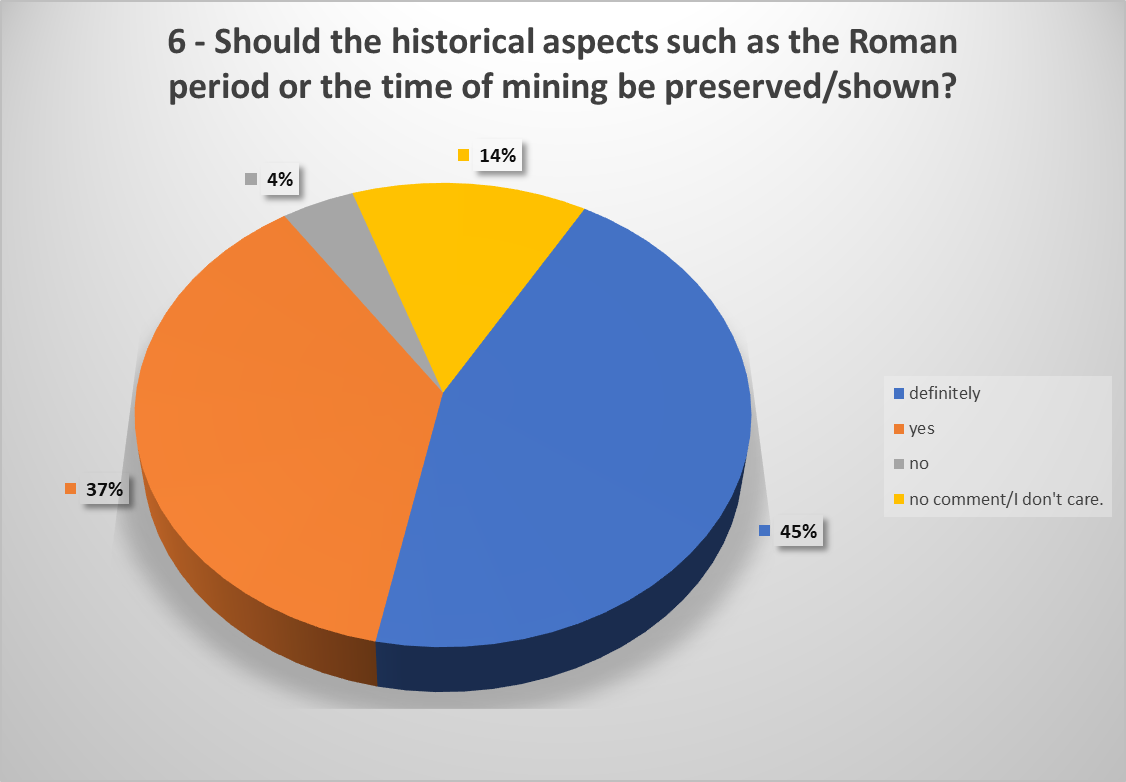 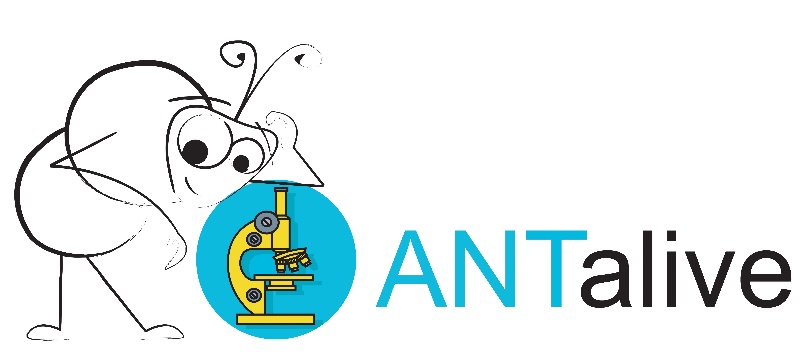 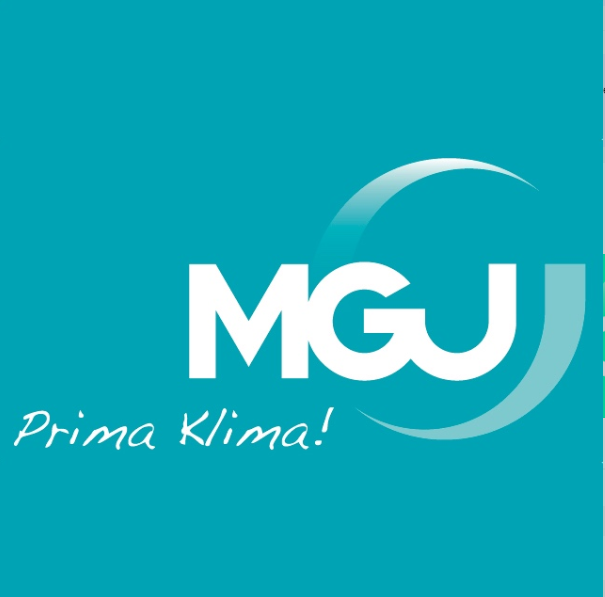 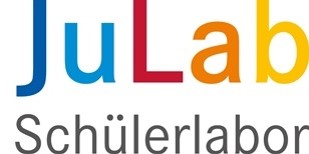 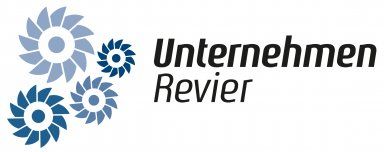 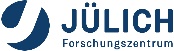 www.BiooekonomieREVIER.de/projektkurs